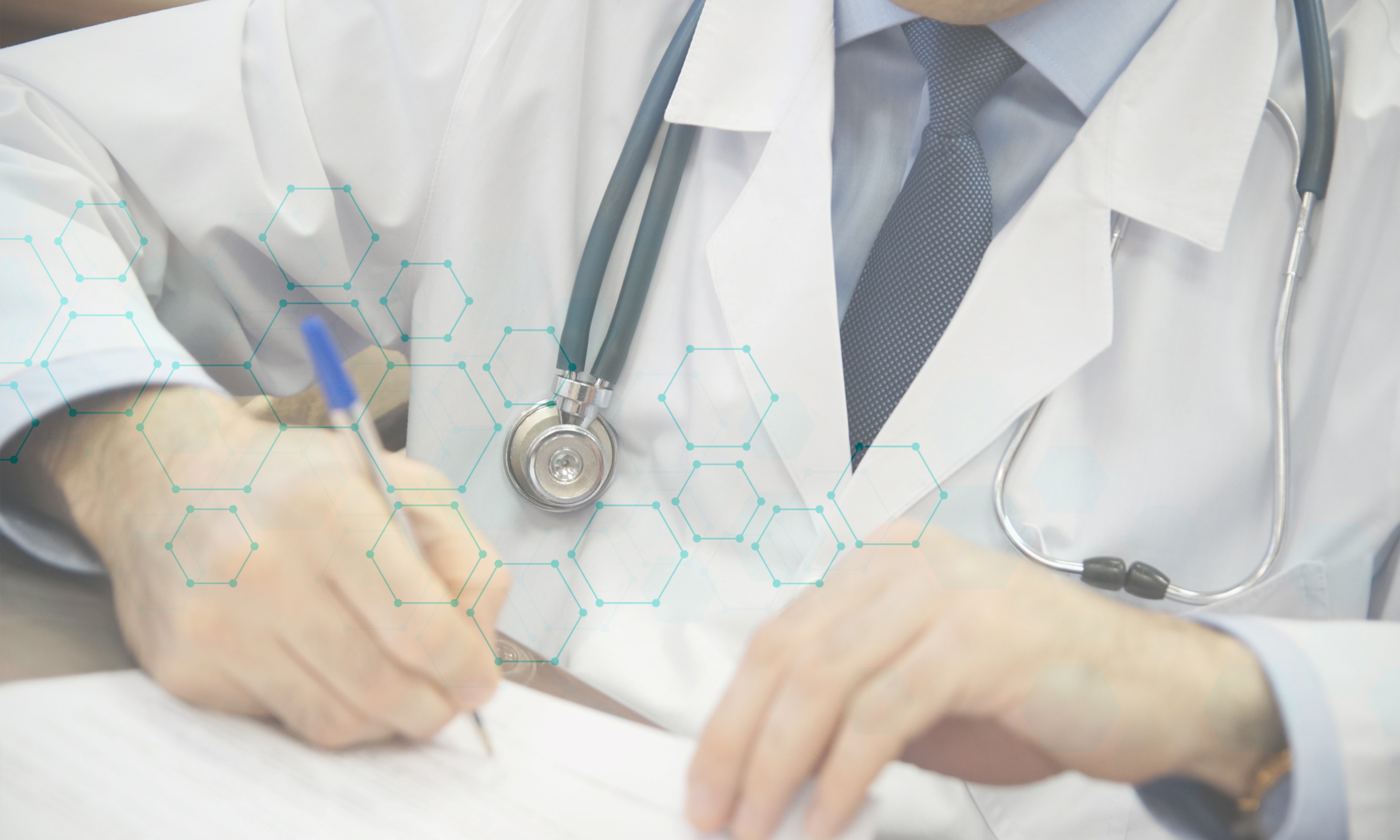 Годовой отчет за 2020 год
Главного врача ГБУЗ «ГП №134 ДЗМ»
Козловой Ирины Викторовны
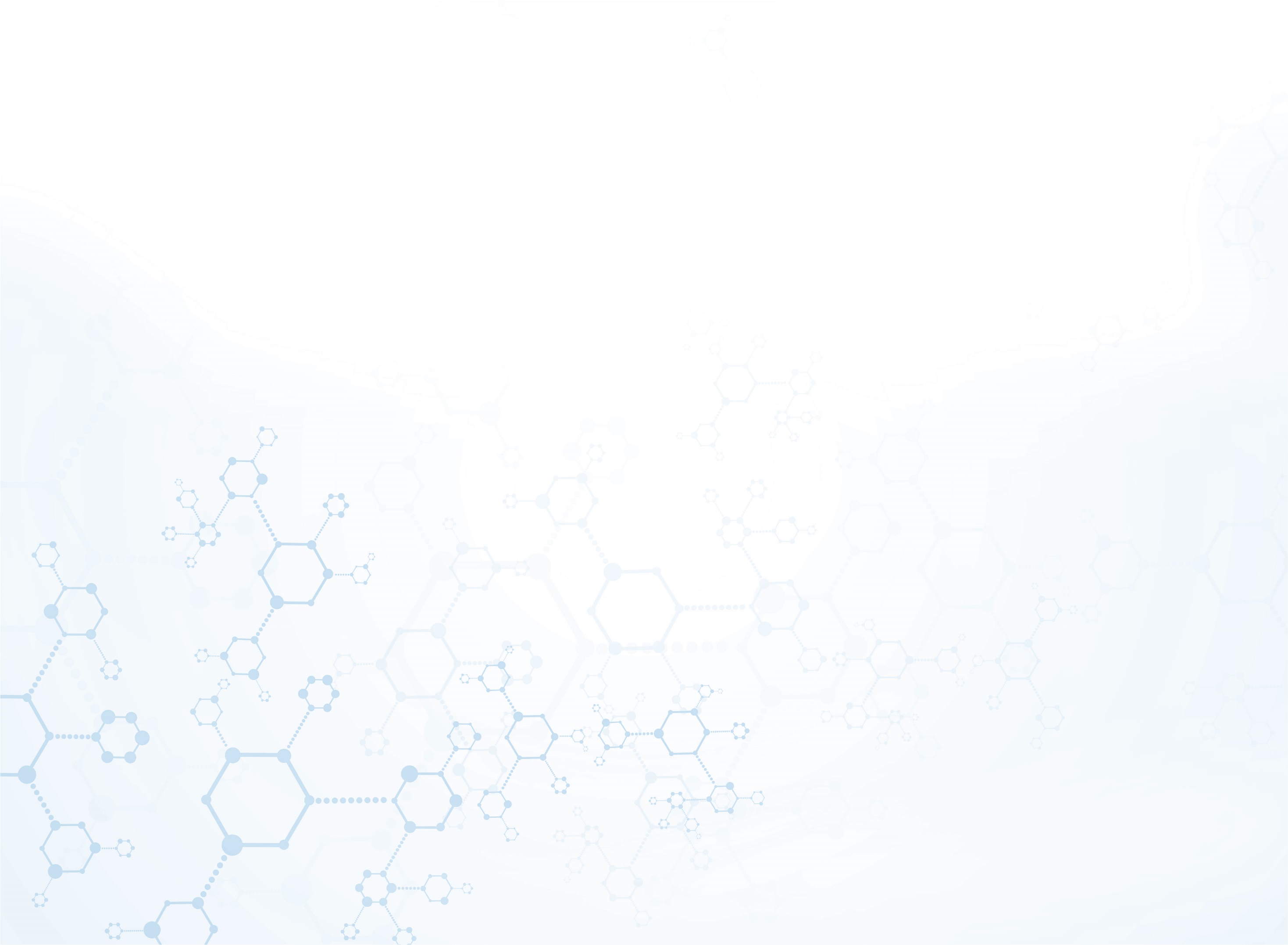 Основные показатели
ГП № 134 
Главное здание
ГП № 134 
Филиал 4
ГП № 134 
Филиал 1
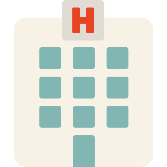 1 317 
посещений в смену
1 263 
посещения в смену
750 
посещений в смену
Мощность
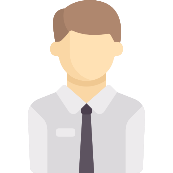 55 160
человек (21 071 человек старше трудоспособного возраста)
53 092
человека (20 281 человек старше трудоспособного возраста)
40 177
человек (15 348 человек старше трудоспособного возраста)
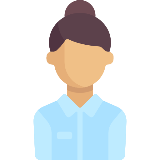 Прикрепленное население
Численность прикрепленного населения
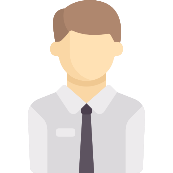 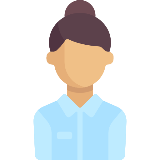 148 429
человек
2
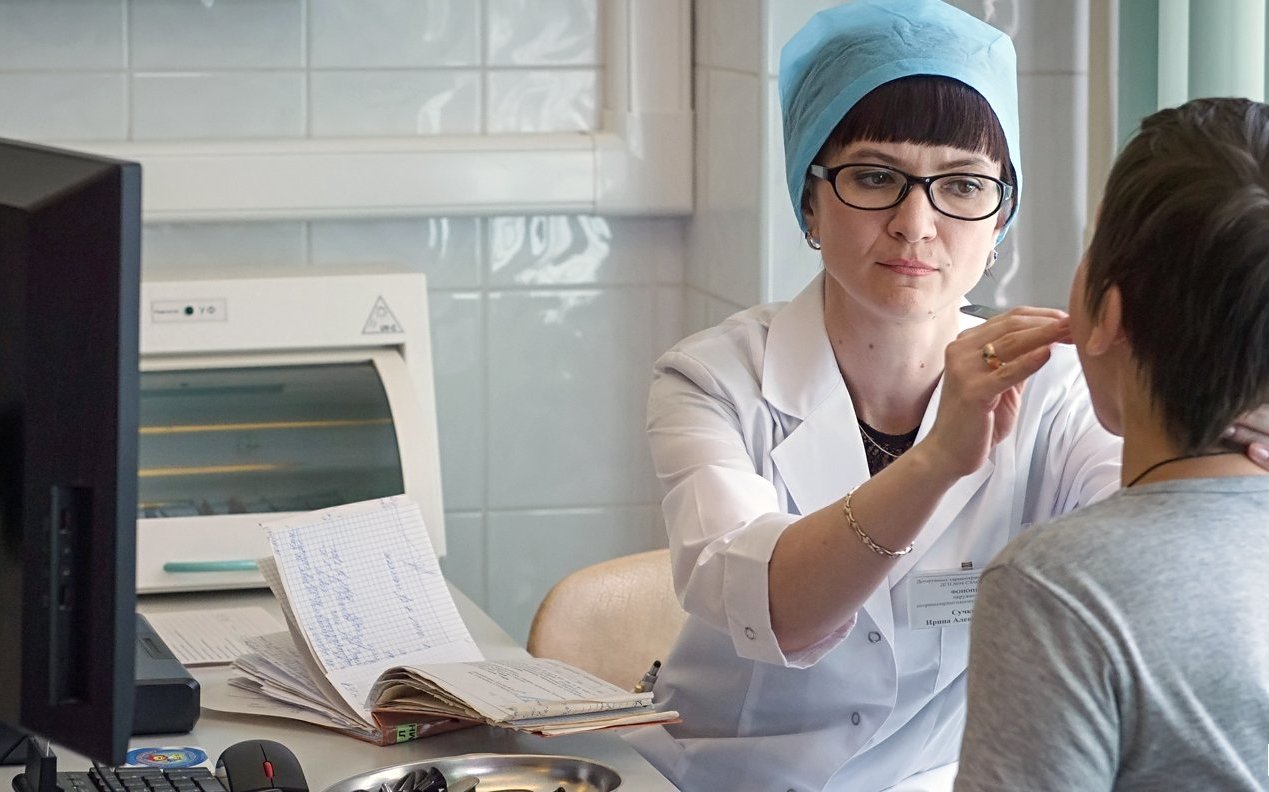 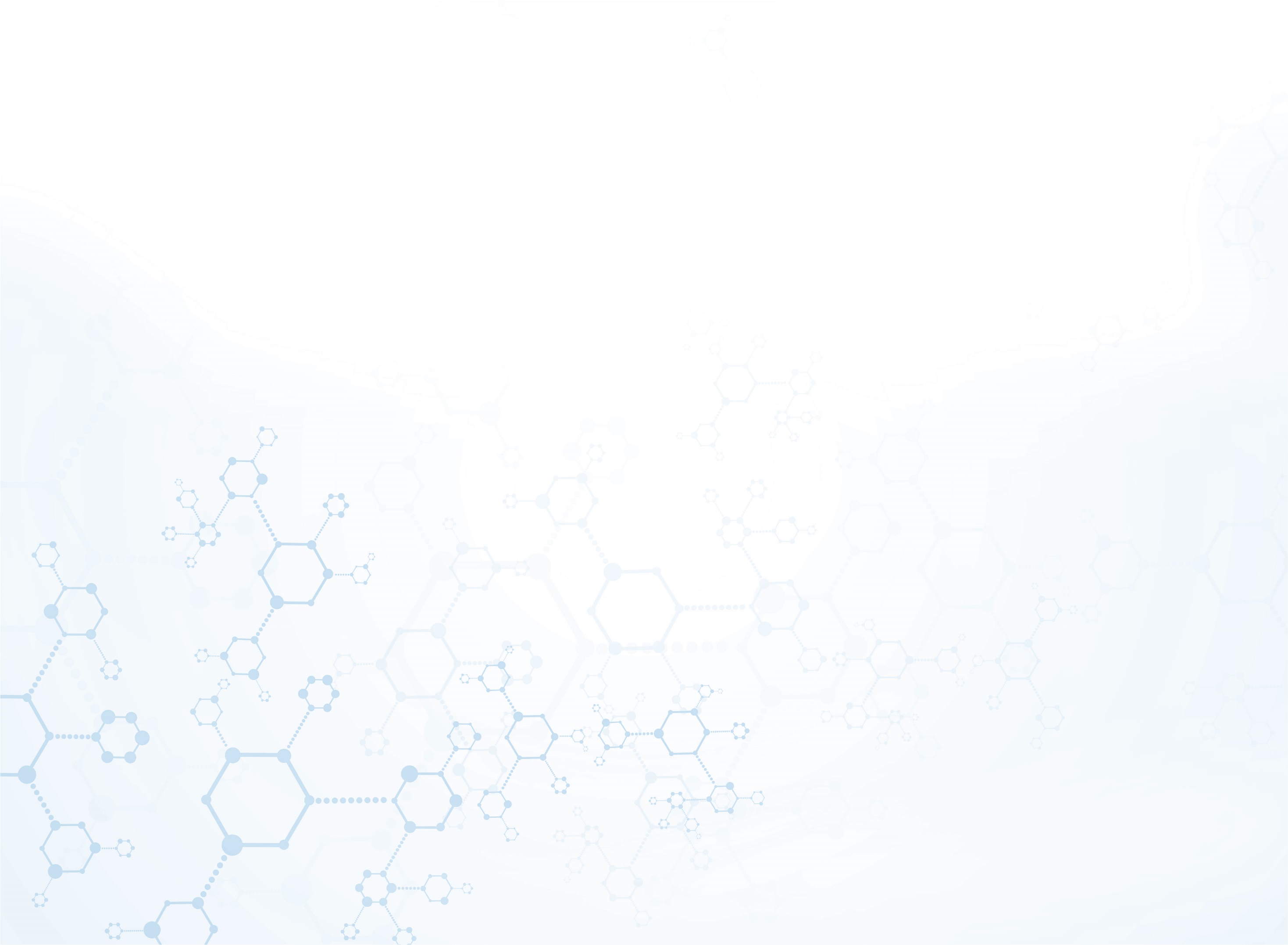 Медицинские организации оказывают помощь по различным профилям
Общая практика и терапия
Урология
Хирургия
Эндокринология
Кардиология
Неврология
Оториноларингология
Офтальмология
Ультразвуковая диагностика
Функциональная диагностика 
Рентгенология
Инфекционные болезни
Медицинская реабилитация
Аллергология и пульмонология
Медицинская профилактика
3
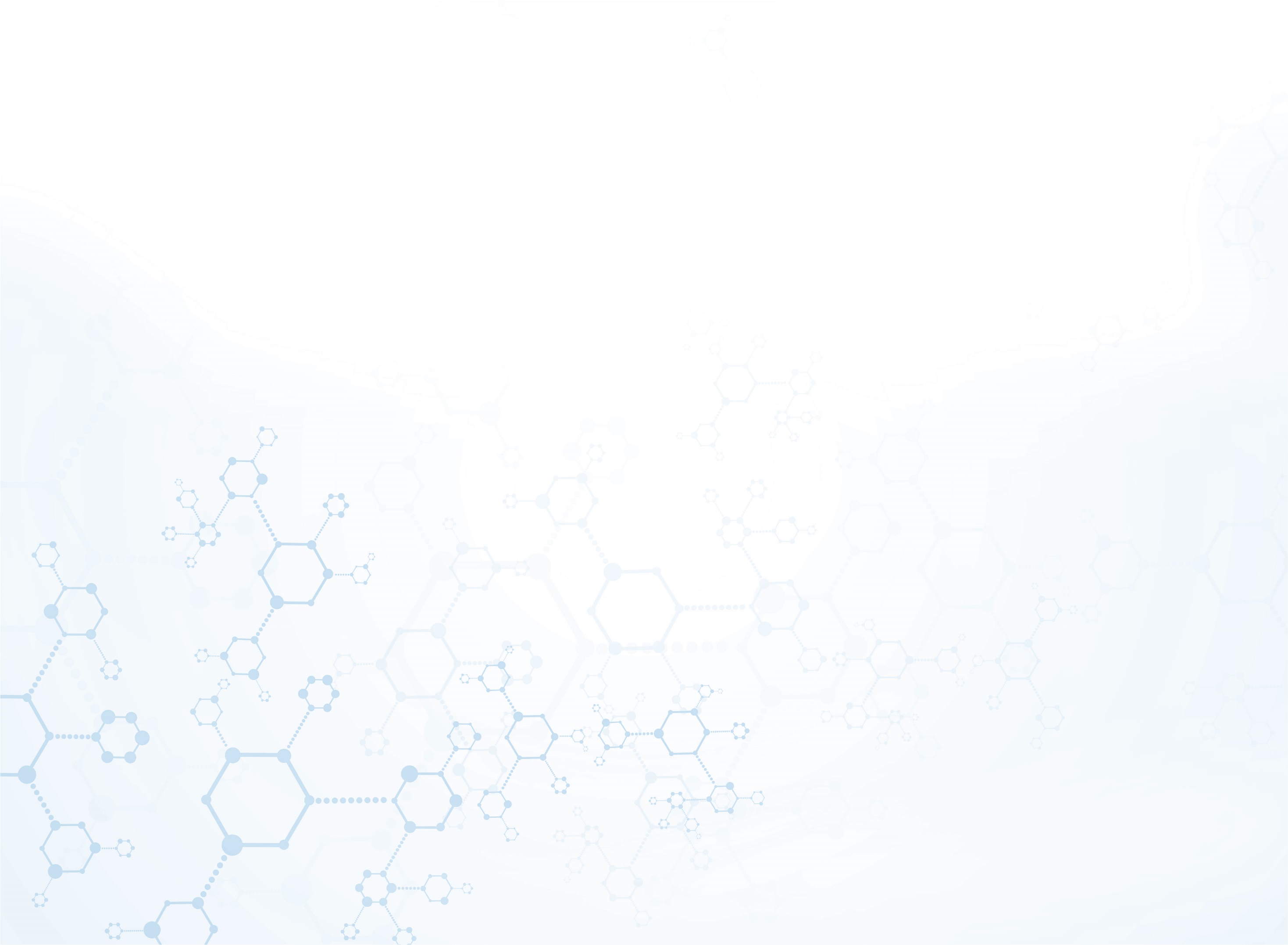 Медицинская помощь на дому
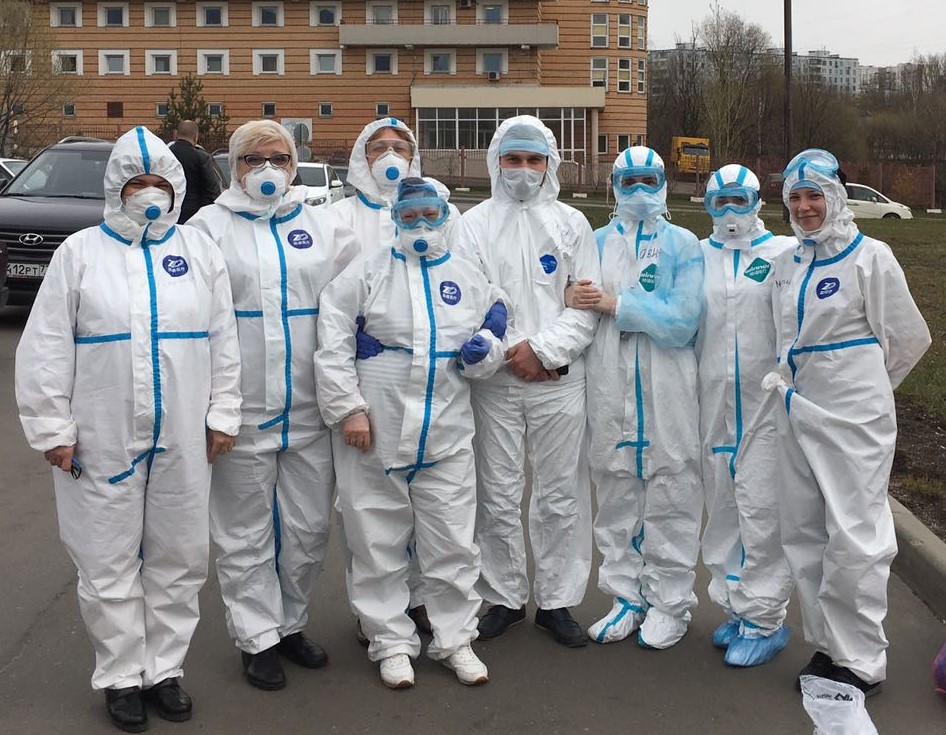 С марта 2020 года, с учетом эпидемиологической ситуации, увеличено время работы службы вызова на дом с 8:00 до 20:00 ежедневно. 
В день по районам Ясенево и Тёплый Стан работает около 40 бригад врачей и медицинских сестер.
Обеспечено усиление выездной амбулаторной службы сотрудниками отделений профилактики и клиническими ординаторами образовательных организаций высшего образования.
Адресная доставка лекарственных средств на дом по району Ясенево осуществлена 8076 пациентам.
4
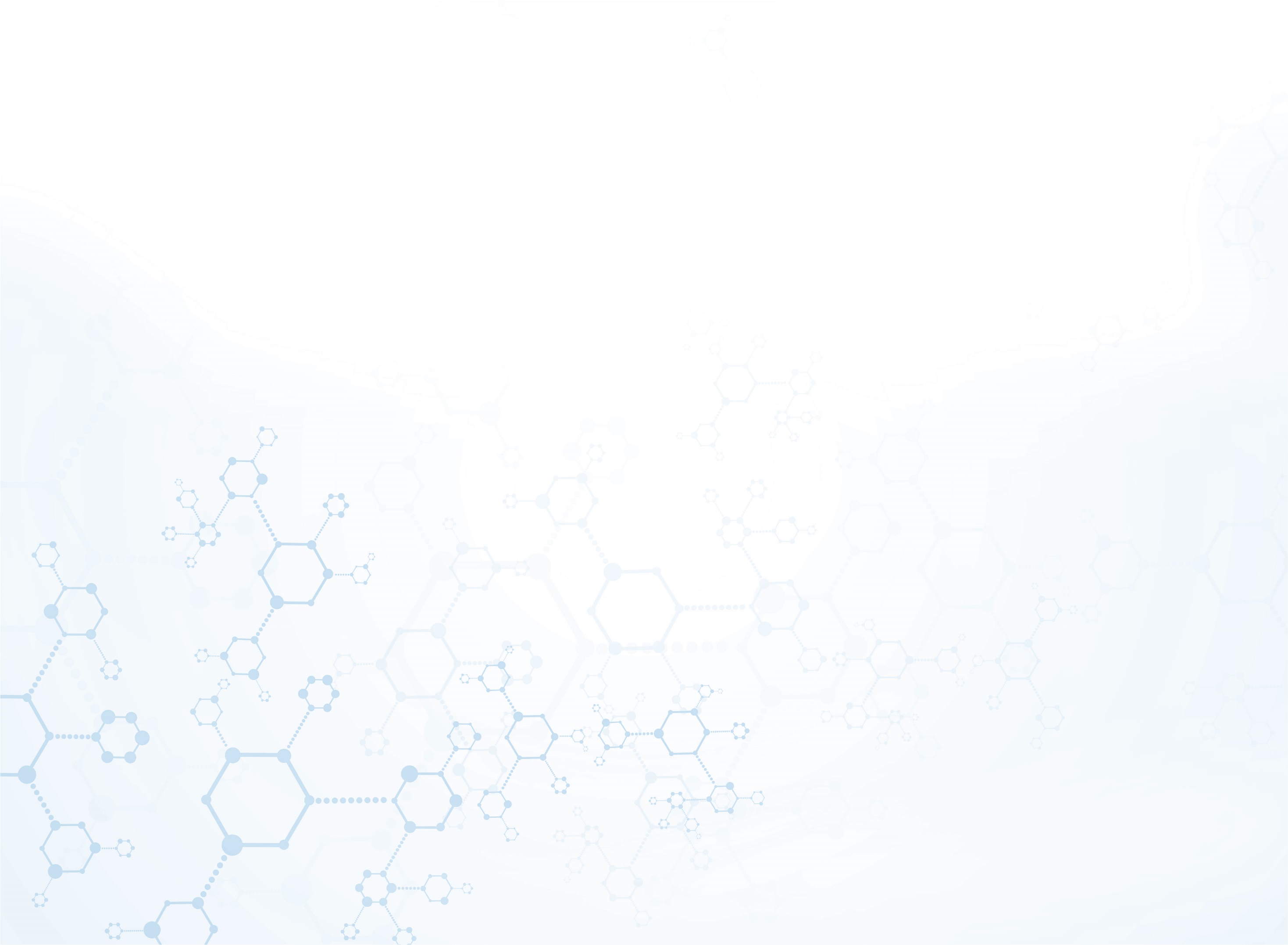 Кадры 2020 года
Укомплектованность
98%
Укомплектованность
95,64%
Укомплектованность
96%
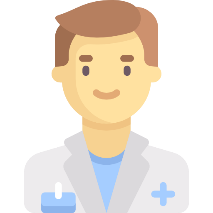 За 2020 год повышение квалификации и профессиональную переподготовку прошли 452 работника учреждения
Медицинские работники прошли дополнительное обучение по работе в условиях новой коронавирусной инфекции COVID-19
5
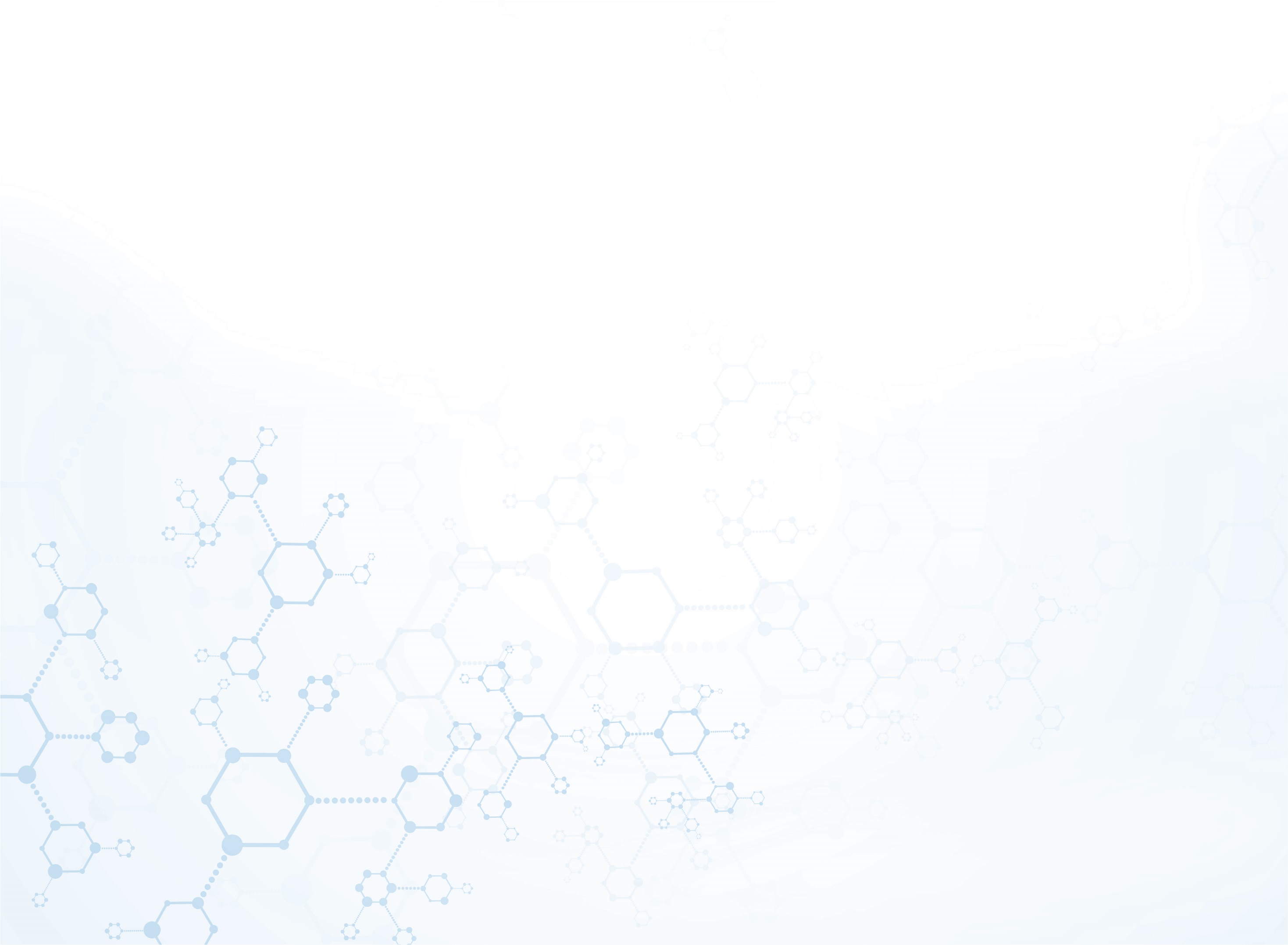 В 2020 году за высокий профессионализм и самоотверженный труд, в том числе за оказание помощи пациентам с коронавирусной инфекцией (COVID-19) были награждены 66 медицинских работников учреждения
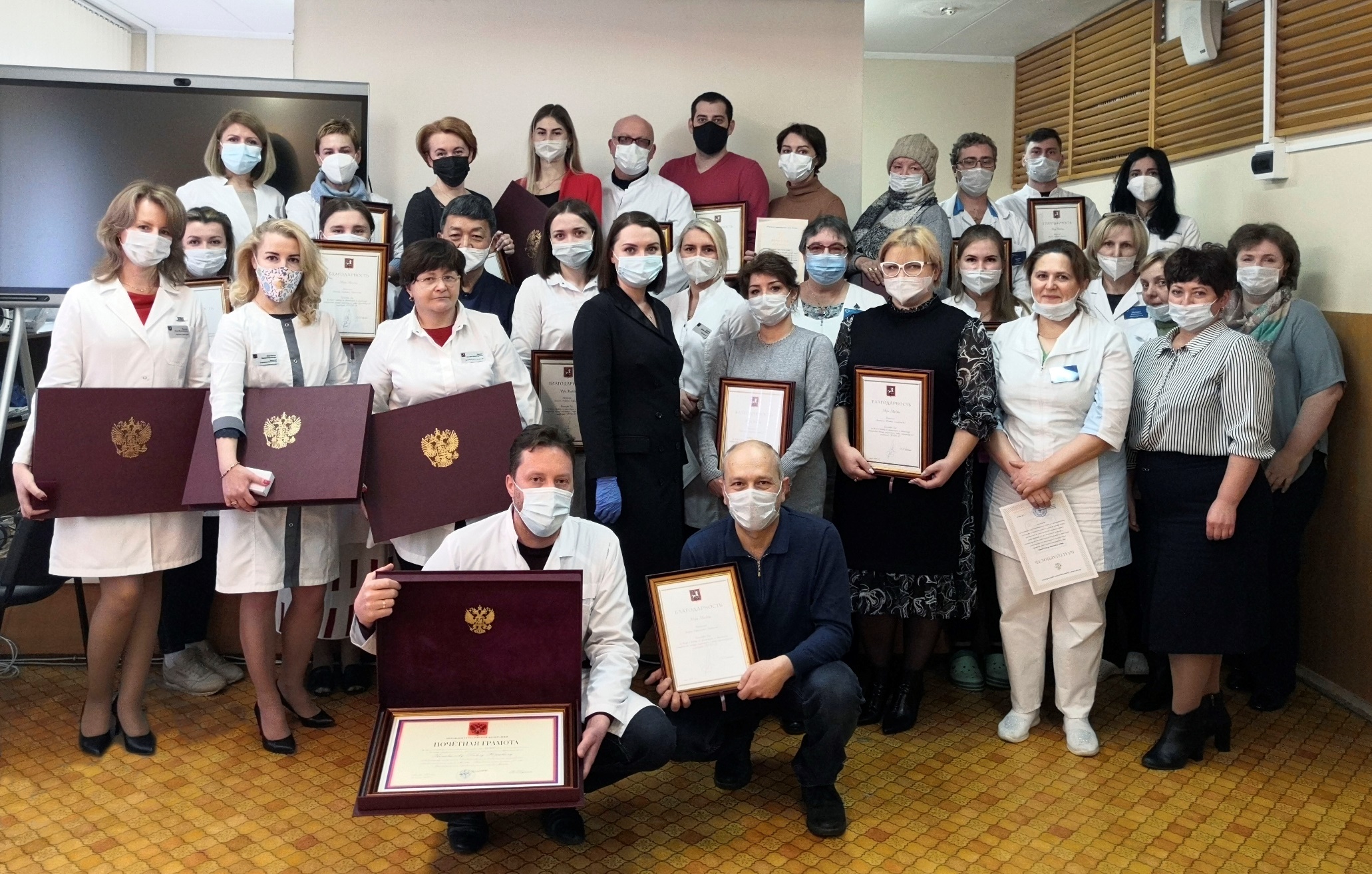 6
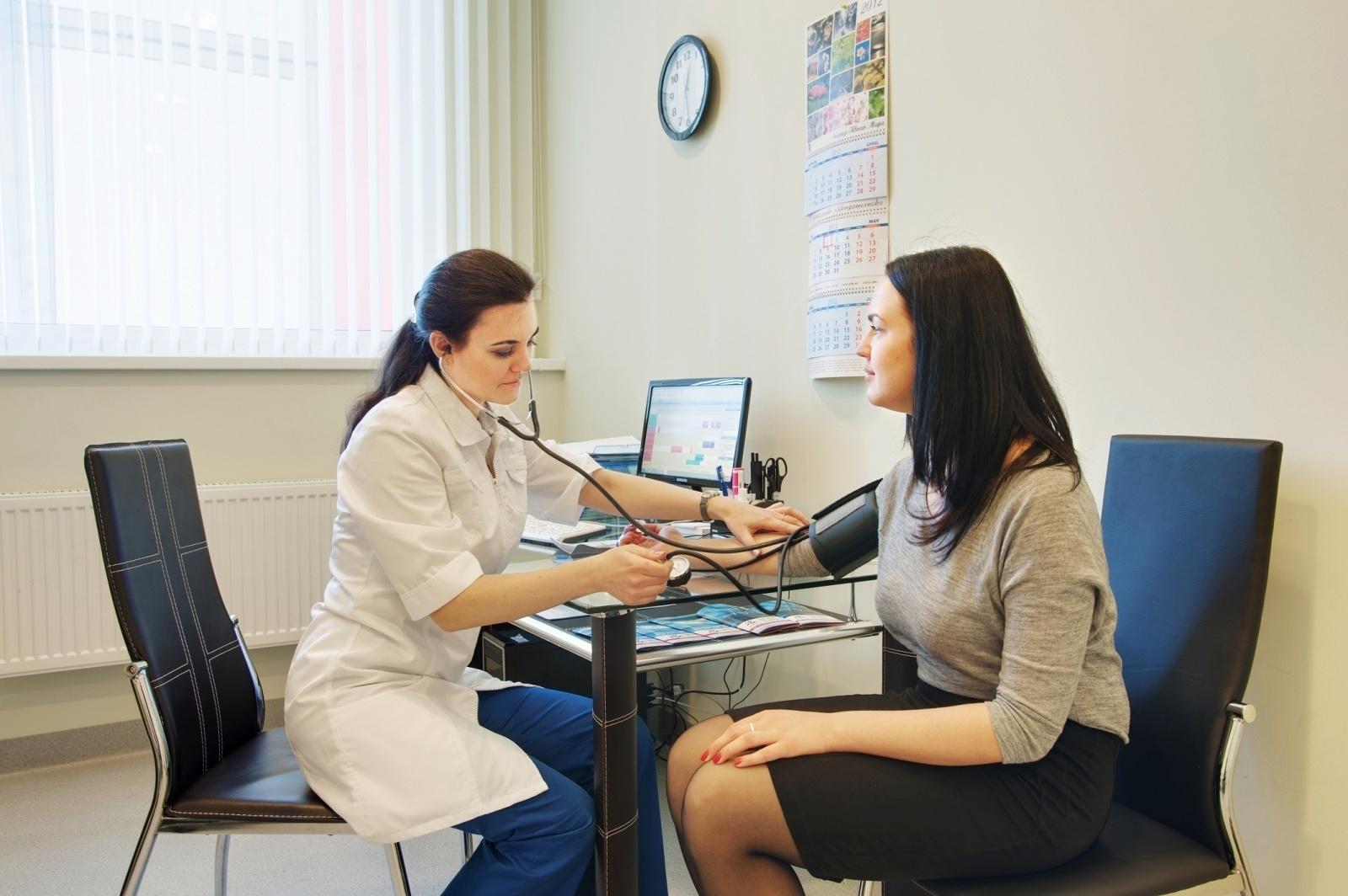 Посещения поликлиники в 2020 году
579 292
посещения в 2020 году
Профилактические приемы
Приемы по заболеванию
* МО оказывает ОНСП взрослому населению
7
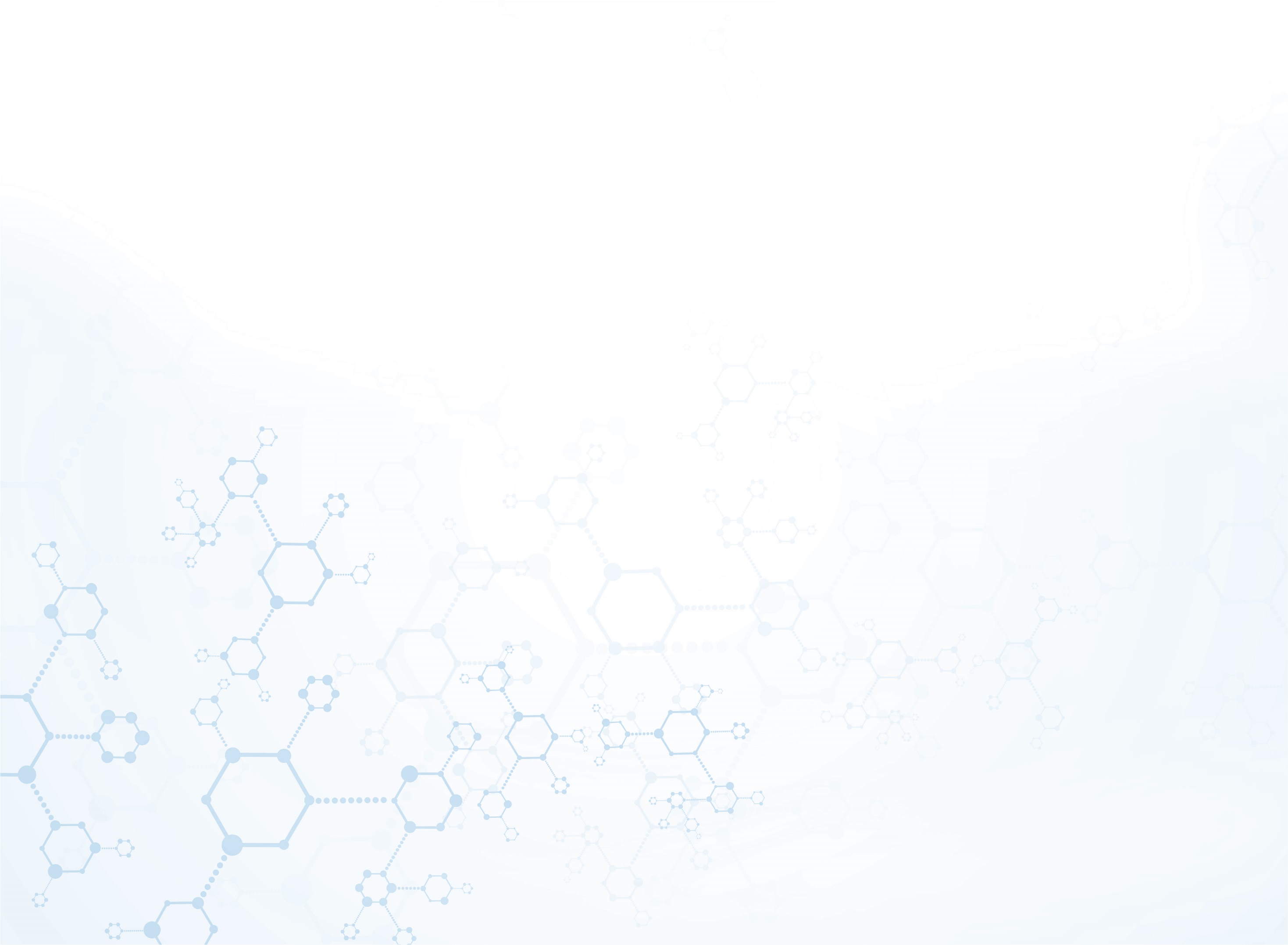 Прививочная работа: гепатит, корь, краснуха, дифтерия
Вакцинация против гепатита В 
Вакцинация против гепатита А
Ревакцинация против гепатита А
Вакцинация против кори
Ревакцинация против кори
Вакцинация против краснухи
Ревакцинация против краснухи
Вакцинация против дифтерии
Ревакцинация против дифтерии
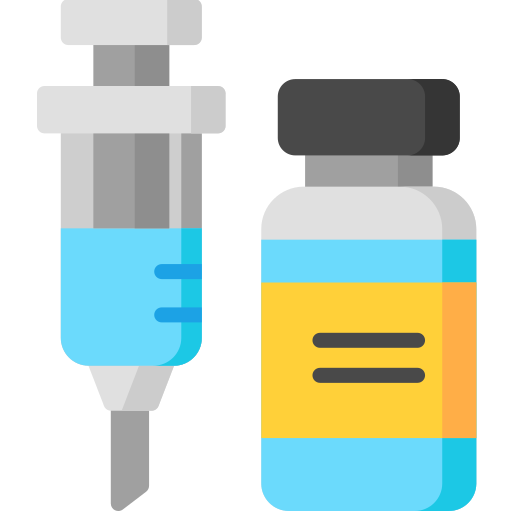 Все планы по вакцинации на 2020 год выполнены на
100%
8
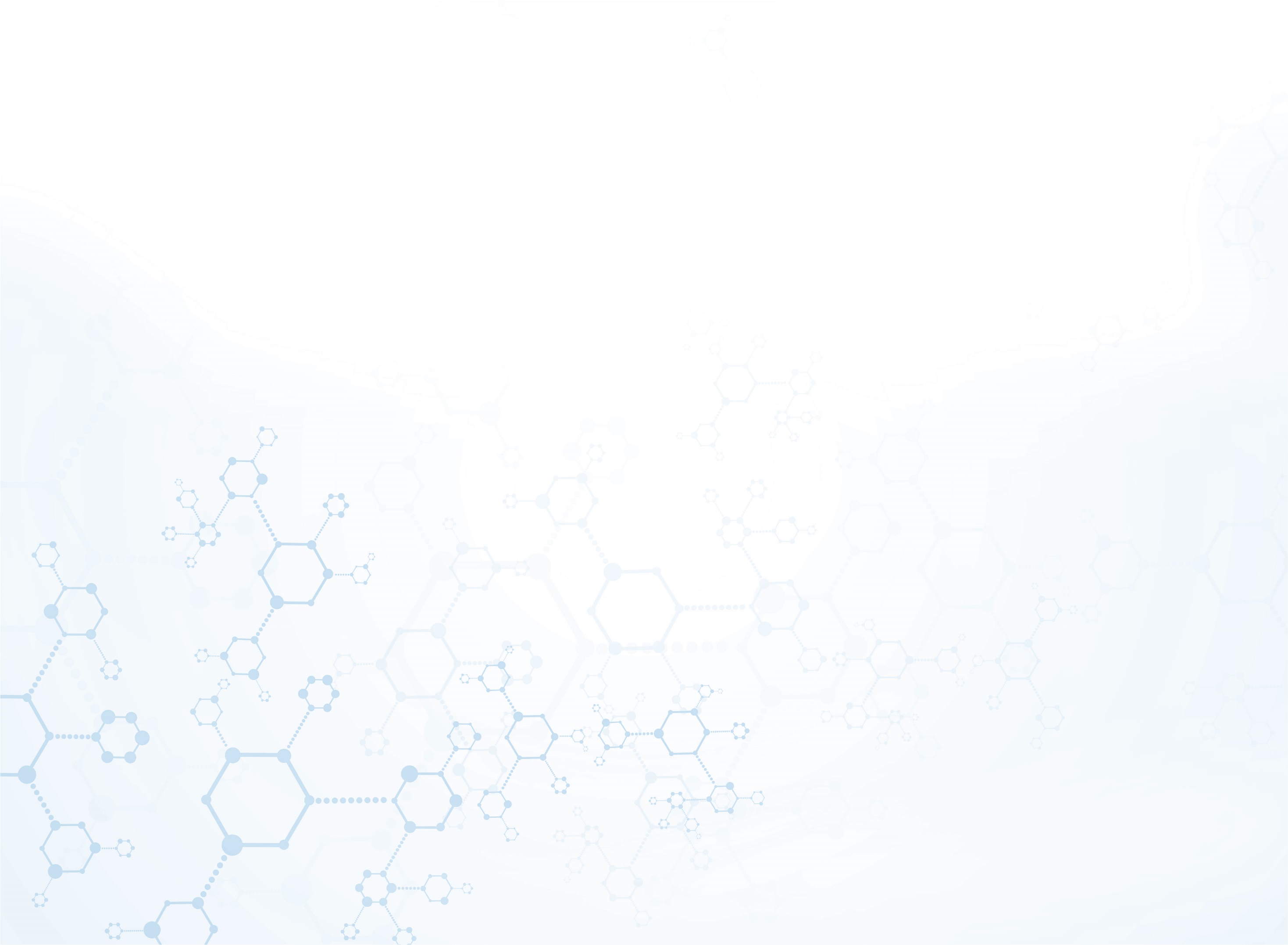 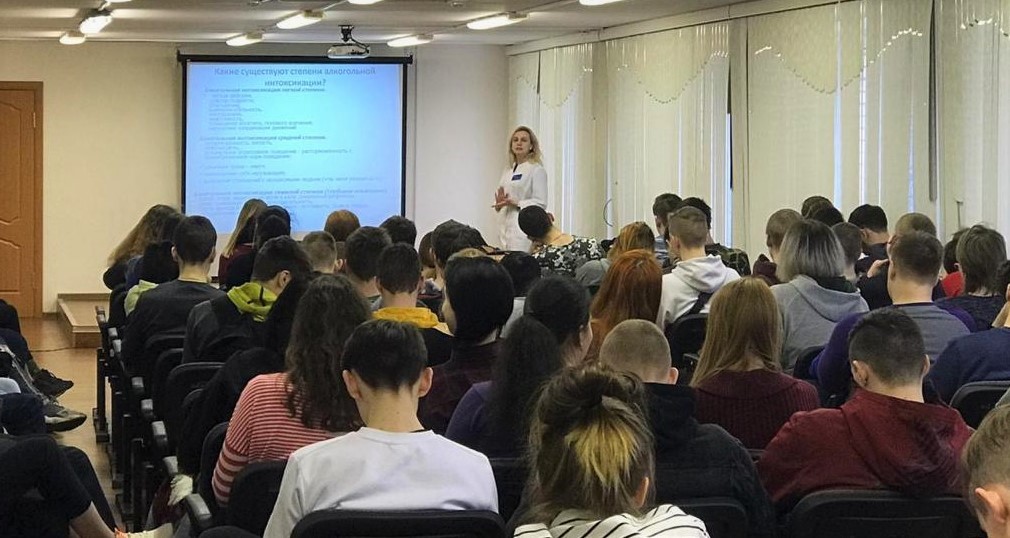 Участие в массовых акциях
Всемирная неделя борьбы с глаукомой
Всемирный день борьбы против туберкулеза
Всемирный день сердца
9
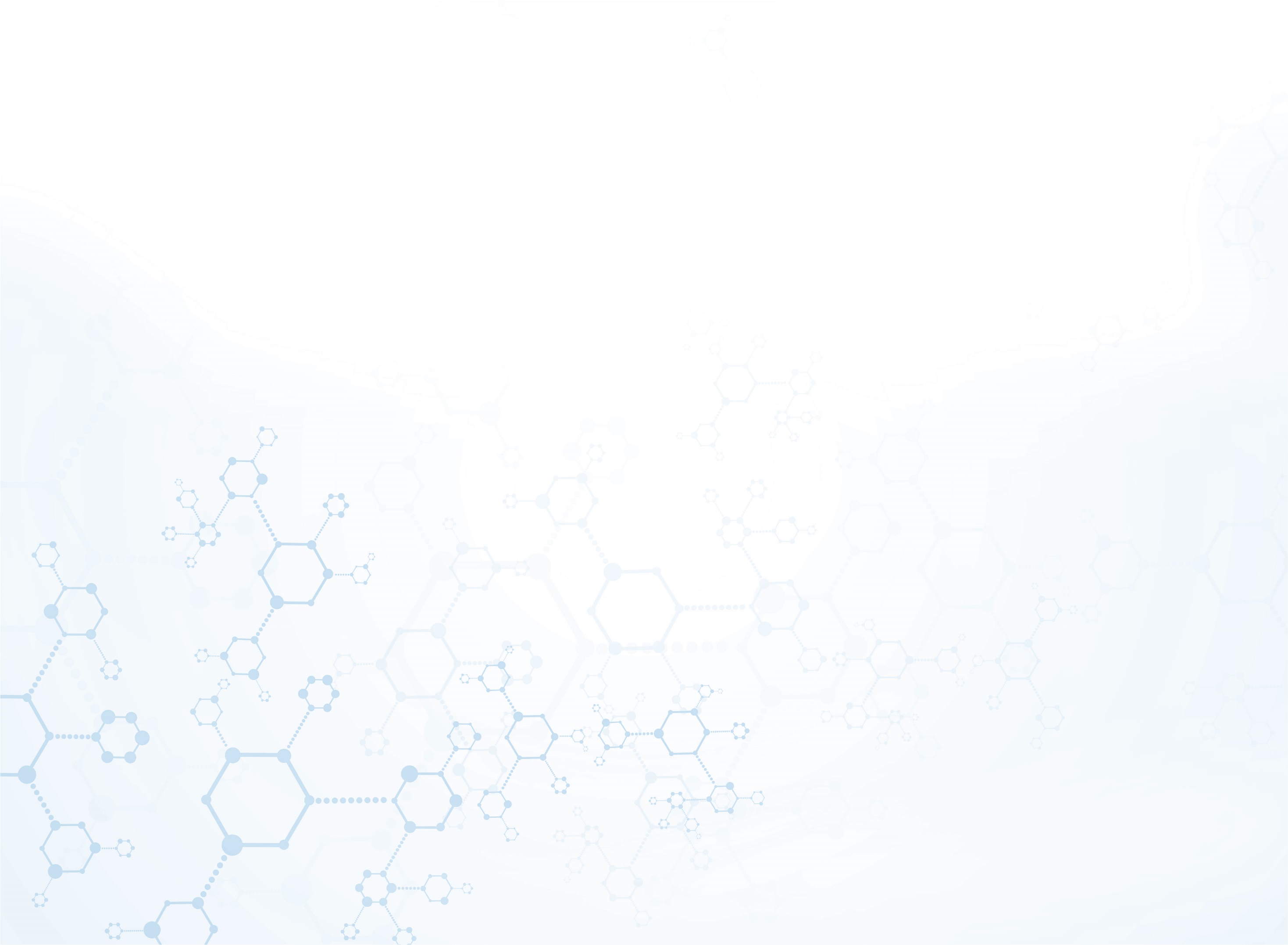 Показатели заболеваемости по АПЦ
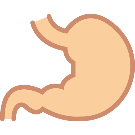 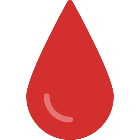 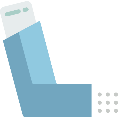 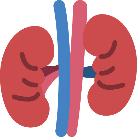 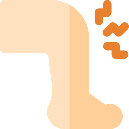 Болезни костно-мышечной системы
Болезни мочеполовой системы
Болезни органов дыхания
Болезни органов пищеварения
Болезни 
системы кровообращения
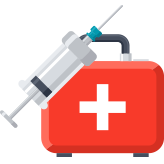 10
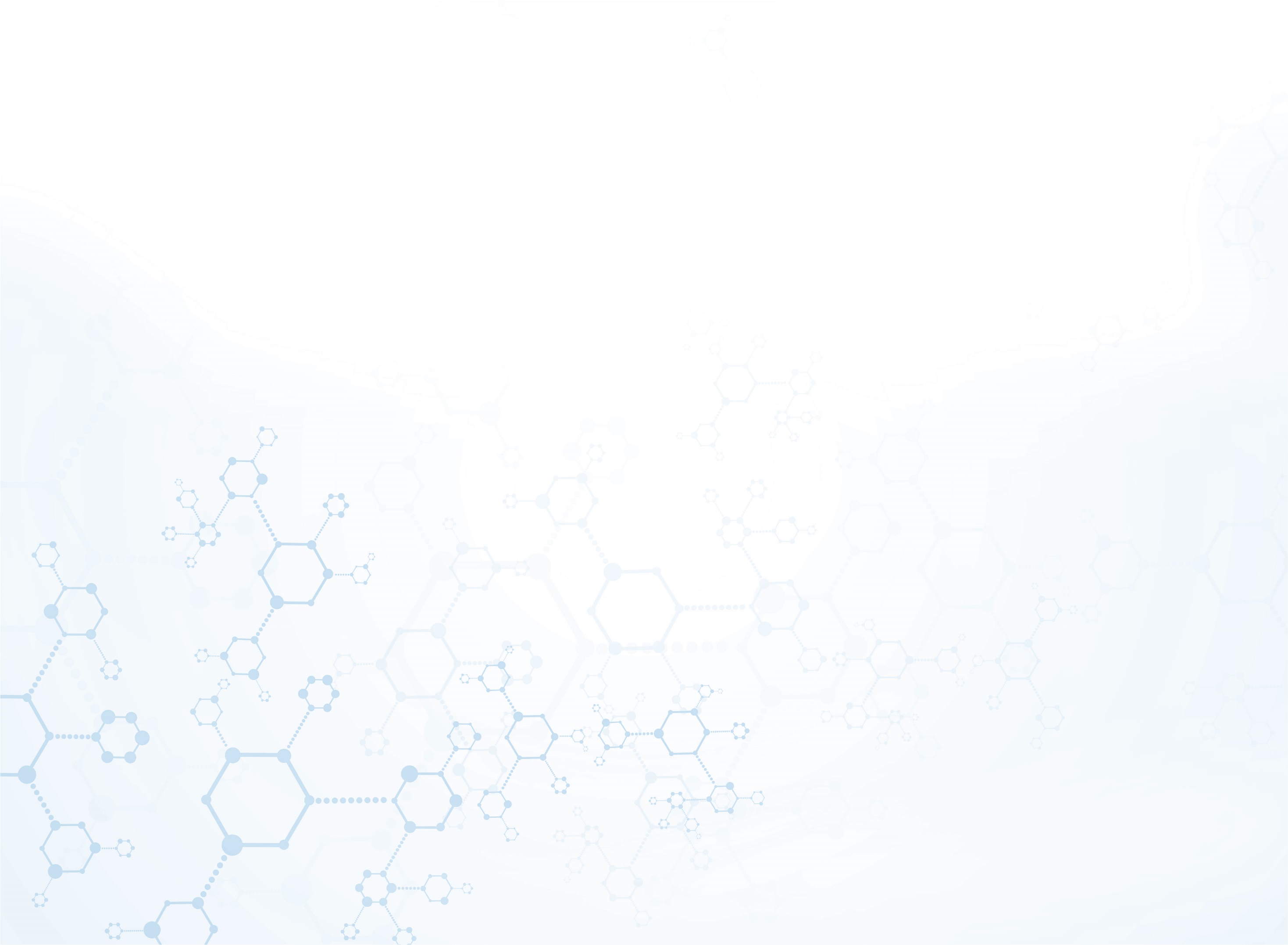 Показатели заболеваемости по АПЦ
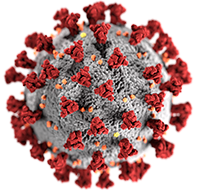 11
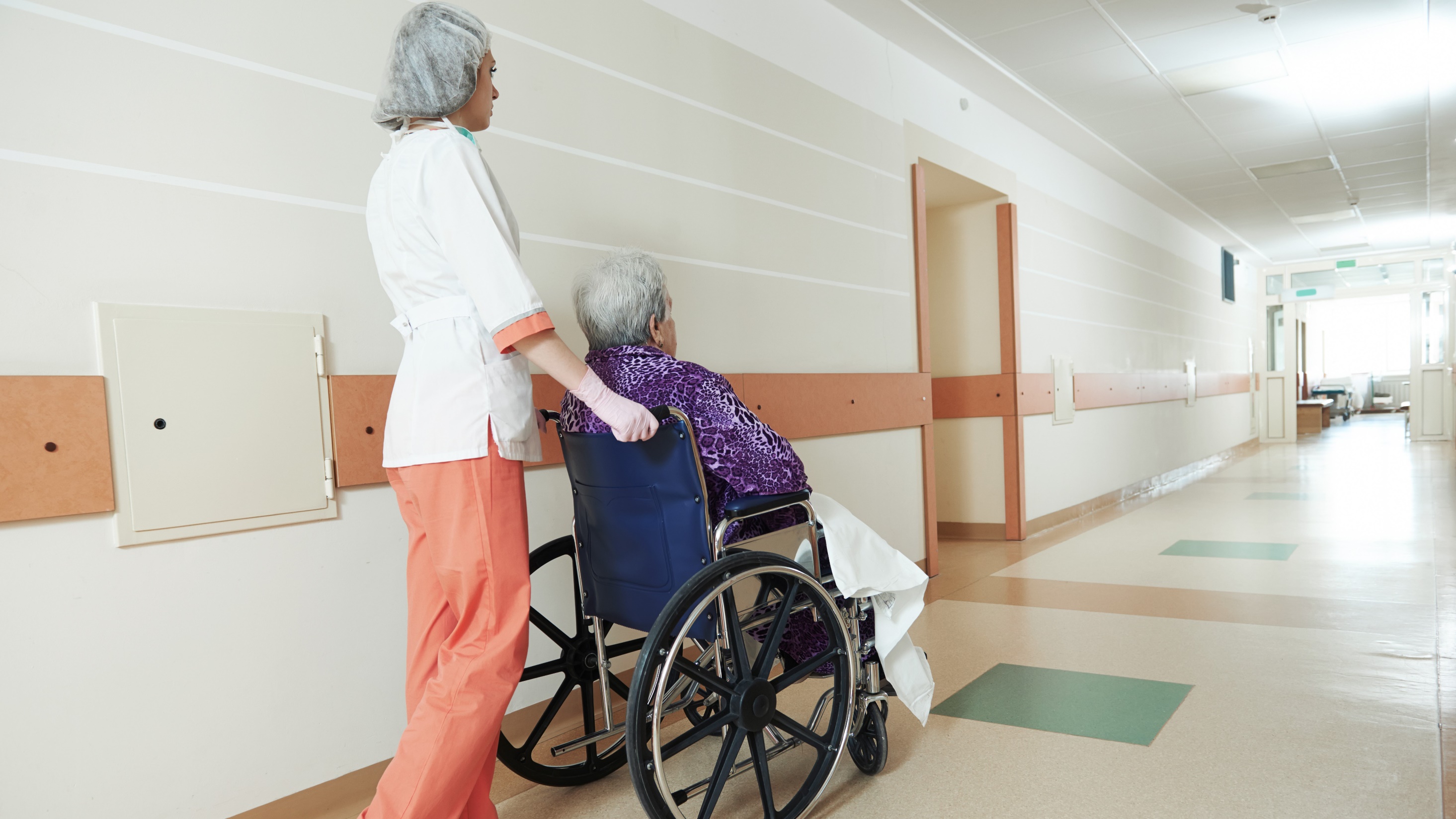 Основные показатели. Инвалиды и участники ВОВ
12
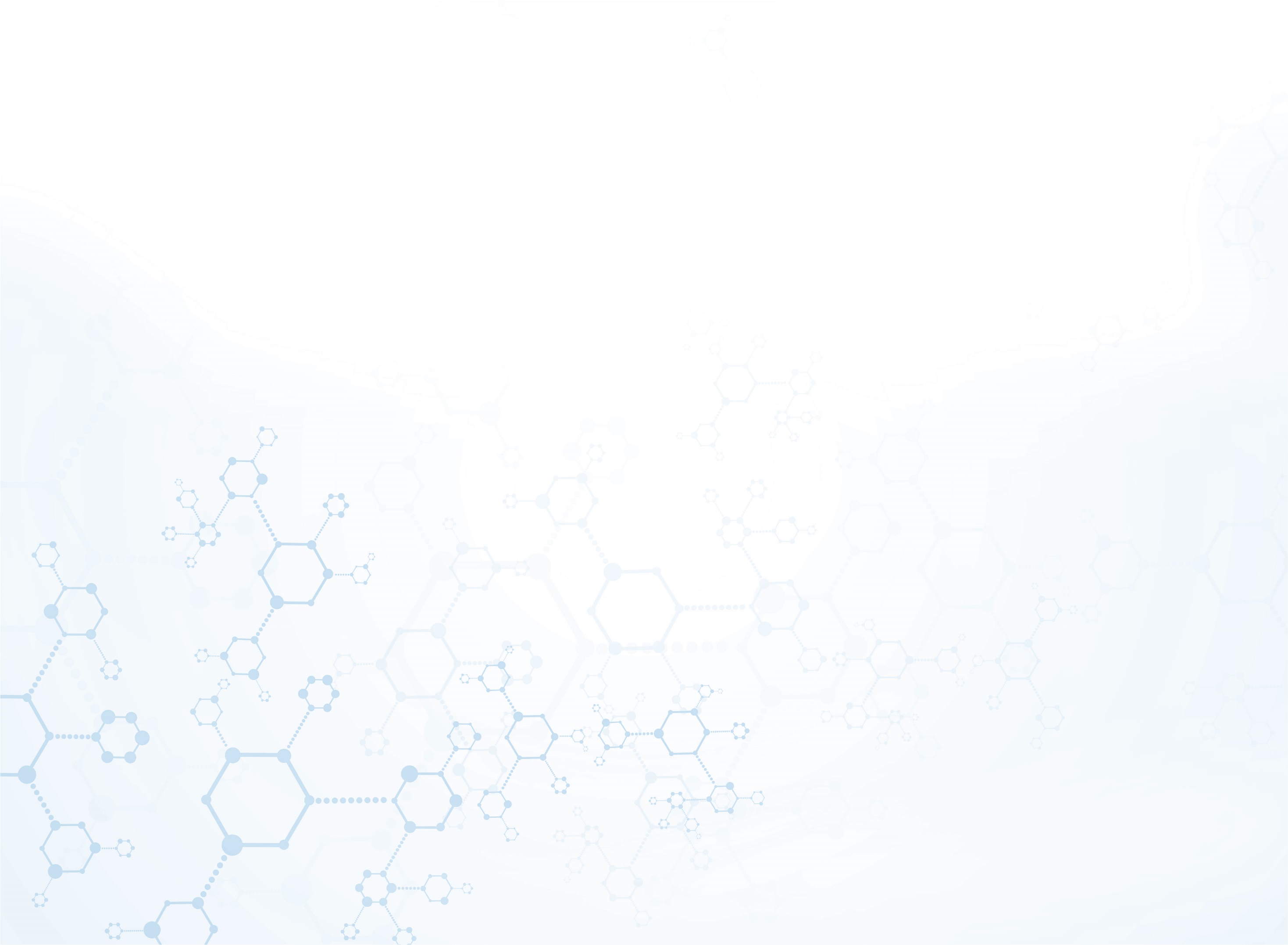 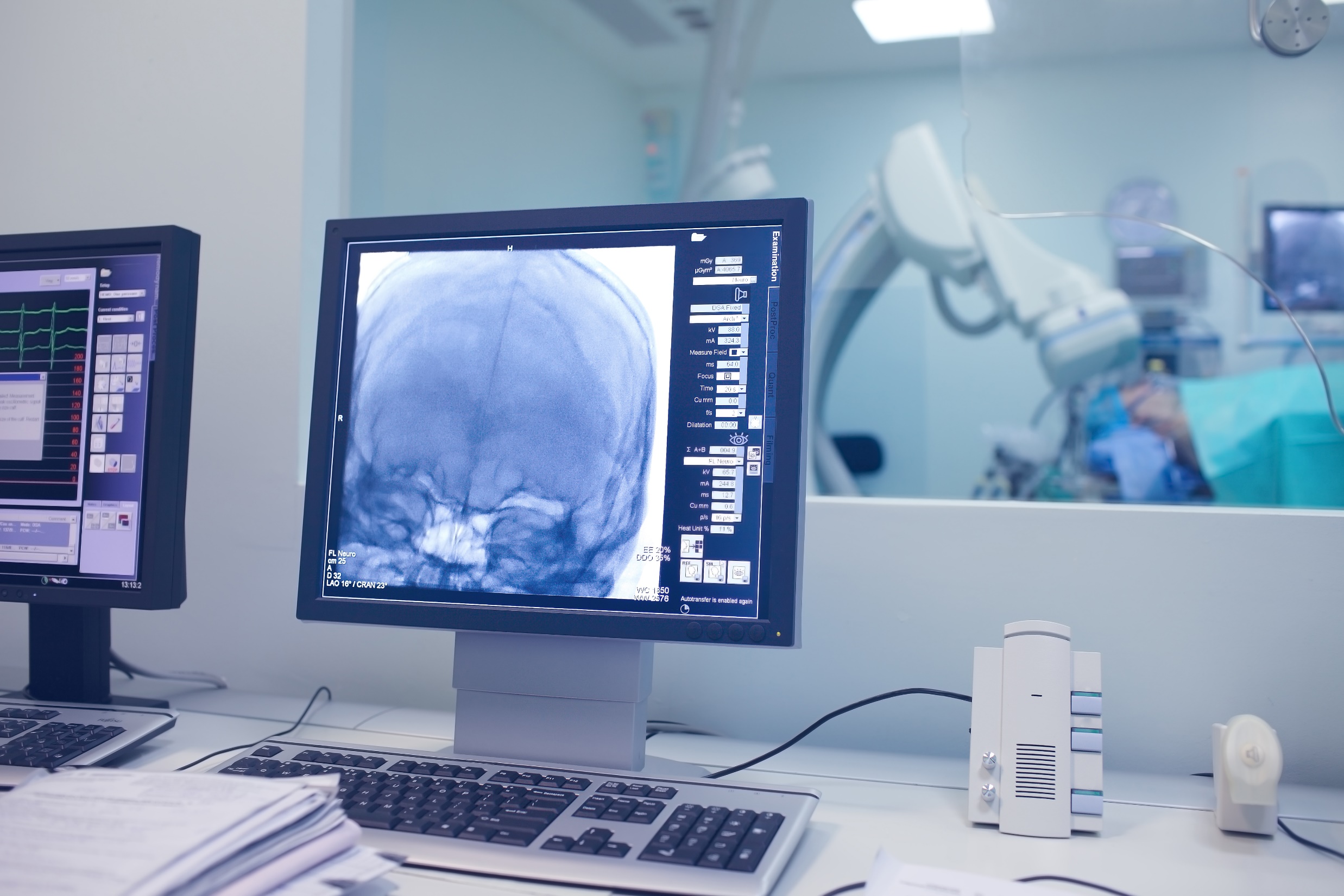 Оборудование поликлиники
КТ 			1 ед.
МРТ 			1 ед.
Рентгены 		5 ед.
Флюорографы 		3 ед.
Маммографы		1 ед.
УЗИ 			14 ед.
      Из них экспертного класса 	1 ед.
Холтер 			4 ед.
СМАД 			3 ед.
13
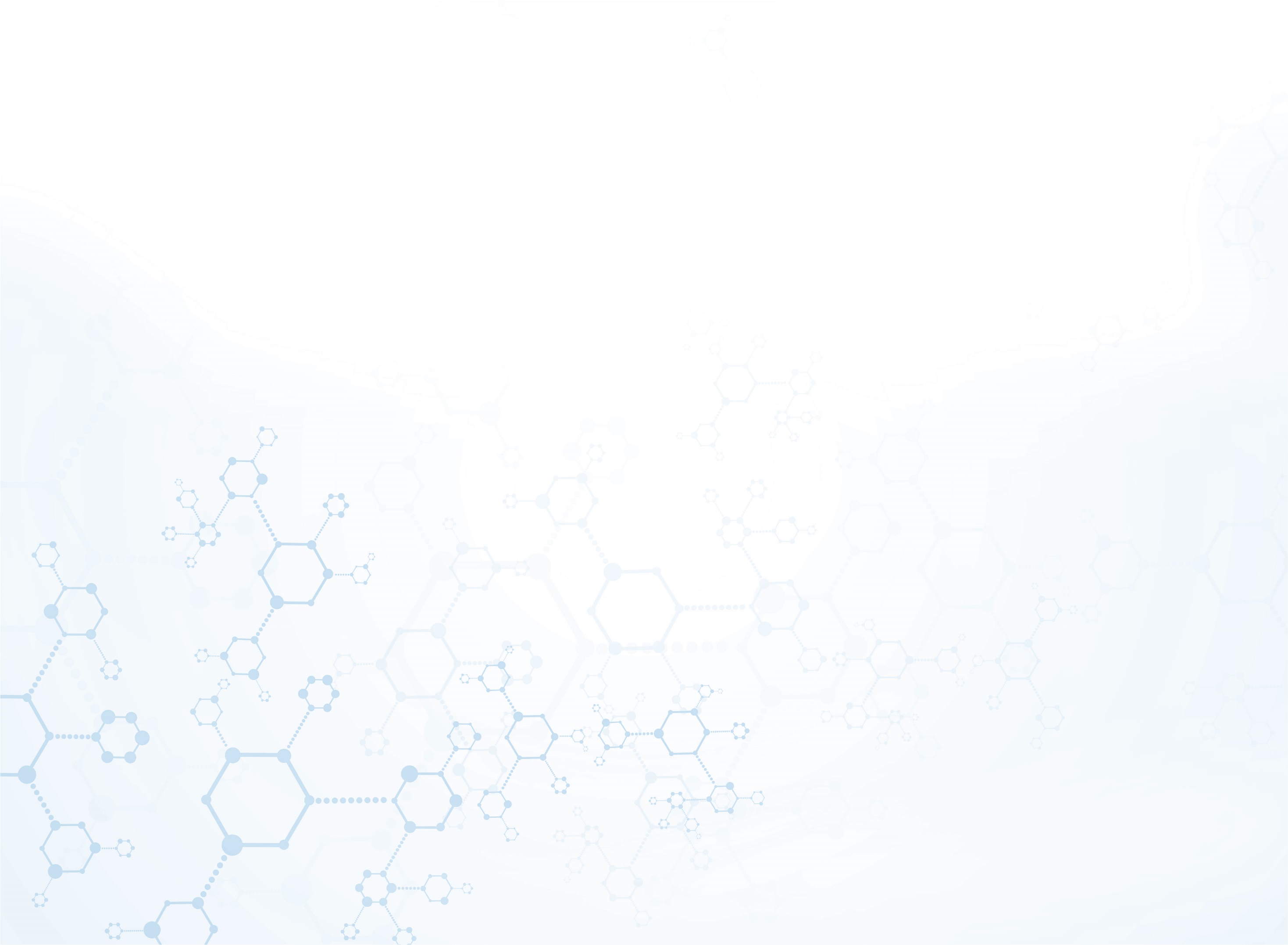 Работа по рассмотрению жалоб и обращений граждан
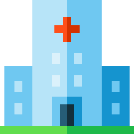 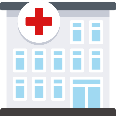 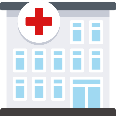 ГП № 134 
Филиал 4
ГП № 134 
Главное здание
ГП № 134 
Филиал 1
Число обращений 
за 2020 год
156
174
161
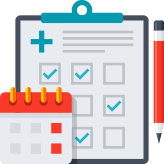 Все обращения пациентов рассматриваются в индивидуальном порядке
В случае негативного содержания обращения, специалисты поликлиники вступают в диалог с пациентом и детализируют проблему для ее решения
Изучаются предложения граждан по улучшению работы поликлиники, руководство использует обратную связь от пациентов для совершенствования оказания медицинской помощи
14
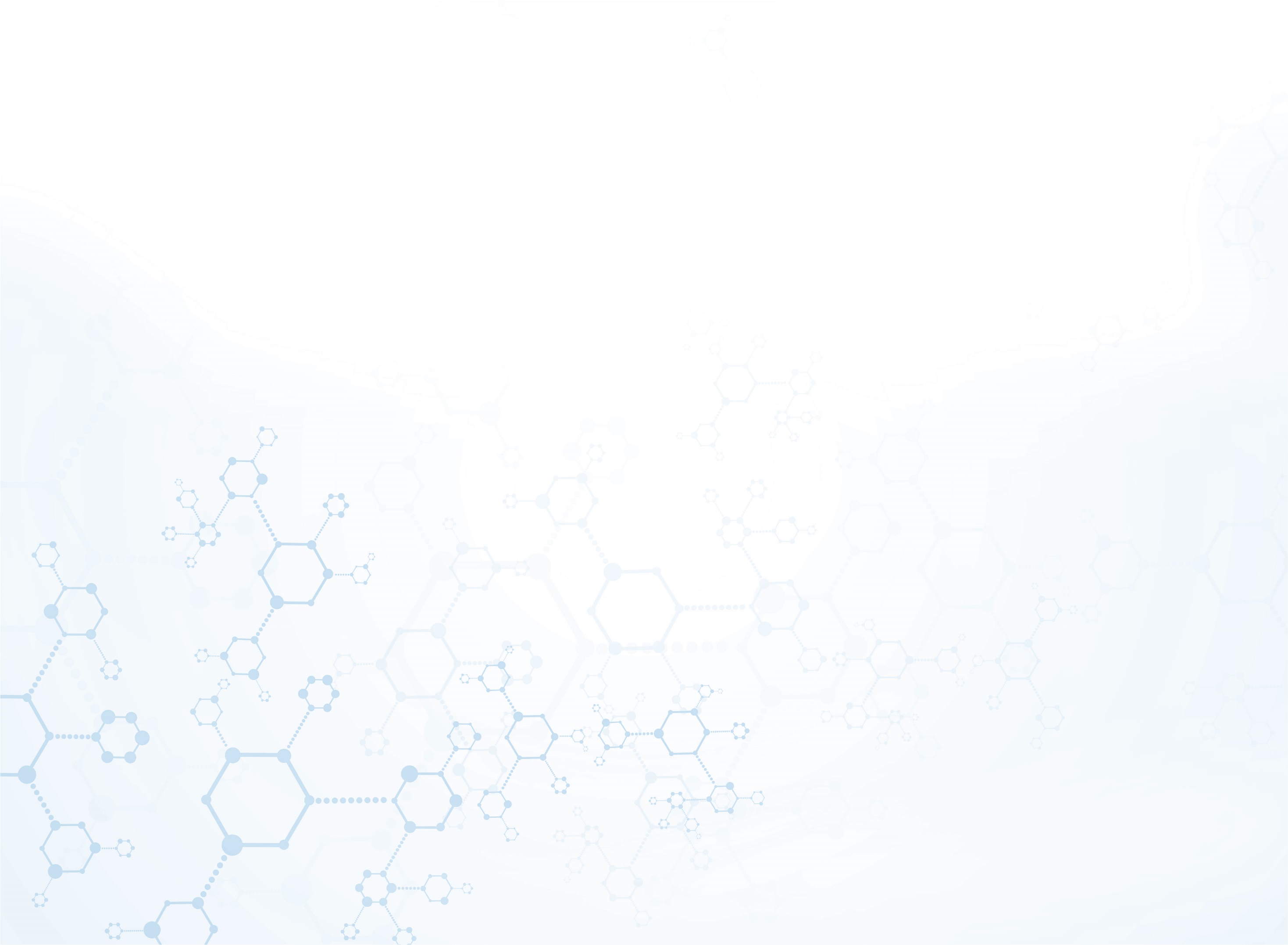 Мероприятия в поликлиниках, реализованные в 2020 году
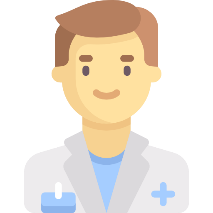 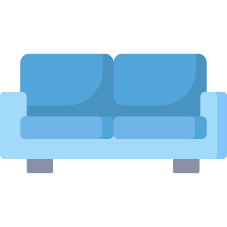 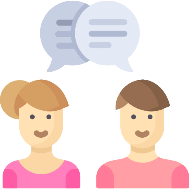 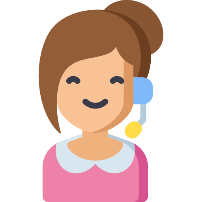 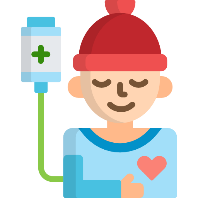 Открытая информационная среда
Оптимизация работы поликлиники
Повышение комфорта пребывания
Повышение доступности медицинской помощи
Систематизация работы с хроническими больными
Оперативный мониторинг работы МО с помощью системы видеонаблюдения и отзывов пациентов в интернете
Внедрение ip-телефонии с функцией записи телефонных разговоров
Оптимизация работы Call-центра – внедрение Единой медицинской справочной службы города Москвы 122
Применение унифицированной системы навигации
Для разделения потоков организован прием пациентов с признаками ОРВИ через специализированные фильтр-боксы
Увеличение доли врачей общей практики
Привлечение дополнительных специалистов к борьбе с новой коронавирусной инфекцией COVID-19
Работа выделенного врача для пациентов со множественными хроническими заболеваниями:
    3000 пациентов
    5 врачей
    6 медсестер
Работа службы патронажного ухода за маломобильными пациентами
    850 пациентов
    3 врача
    3 медсестры
15
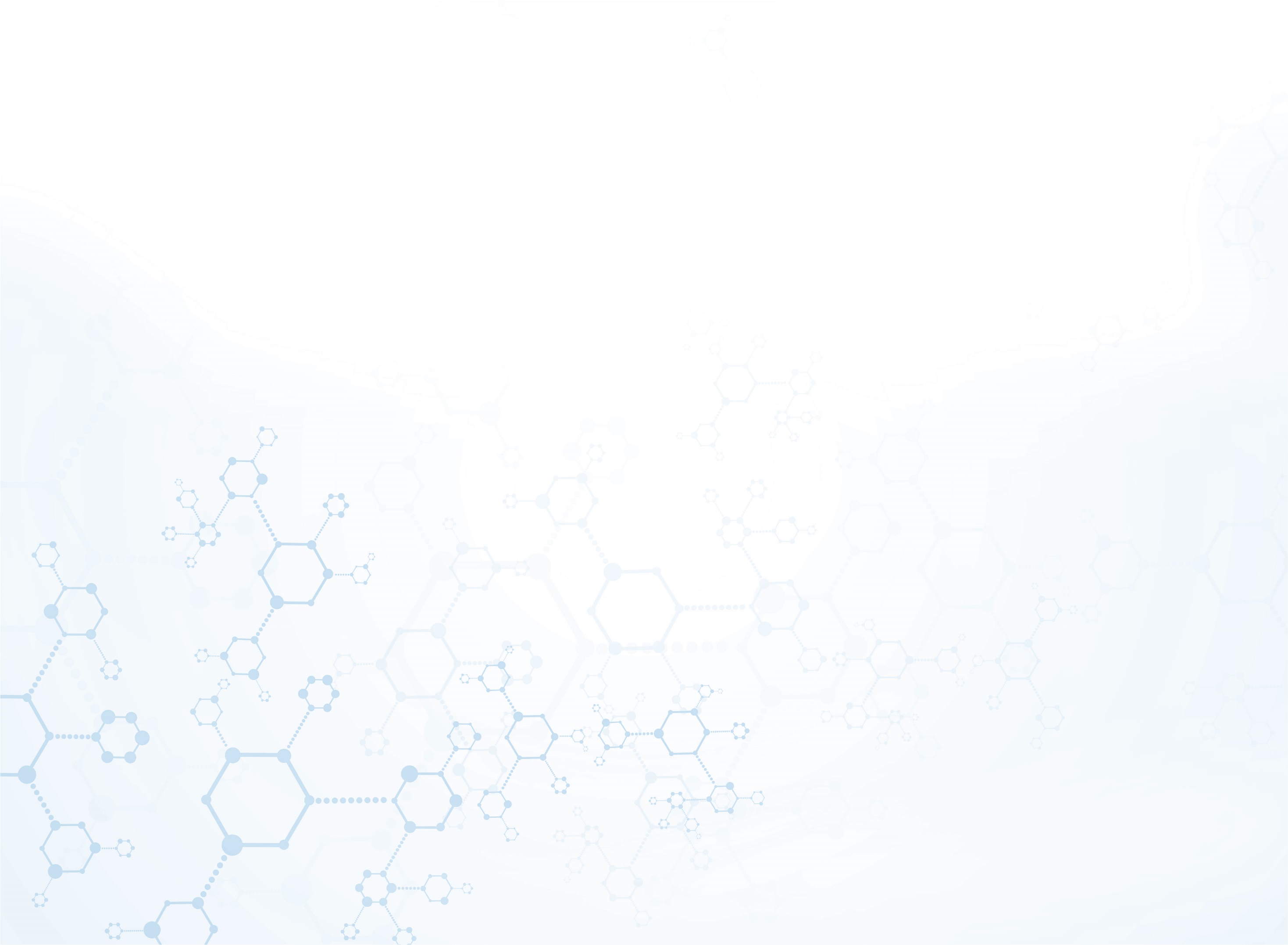 Амбулаторный КТ-центр
С апреля 2020 на базе головного здания ГБУЗ «ГП № 134 ДЗМ» функционирует амбулаторный КТ-центр (АКТЦ), принимающий пациентов районов Ясенево и Тёплый Стан круглосуточно, где проводится КТ ОГК с целью выявления ковидной пневмонии, проводится забор биоматериала и решается вопрос о дальнейшей тактике лечения или госпитализации пациента. 
На базе АКТЦ пациентам районов Ясенево и Тёплый Стан проведено 9932 исследования КТ ОГК. Выявлено 7225 ковидных пневмоний и 180 бактериальных.
В случае дальнейшего лечения пациента на дому на руки пациенту выдаются необходимые для лечения лекарственные препараты и пульсоксиметры.
За 2020 год госпитализировано 2248 ковидных пациента районов Ясенево и Тёплый Стан.
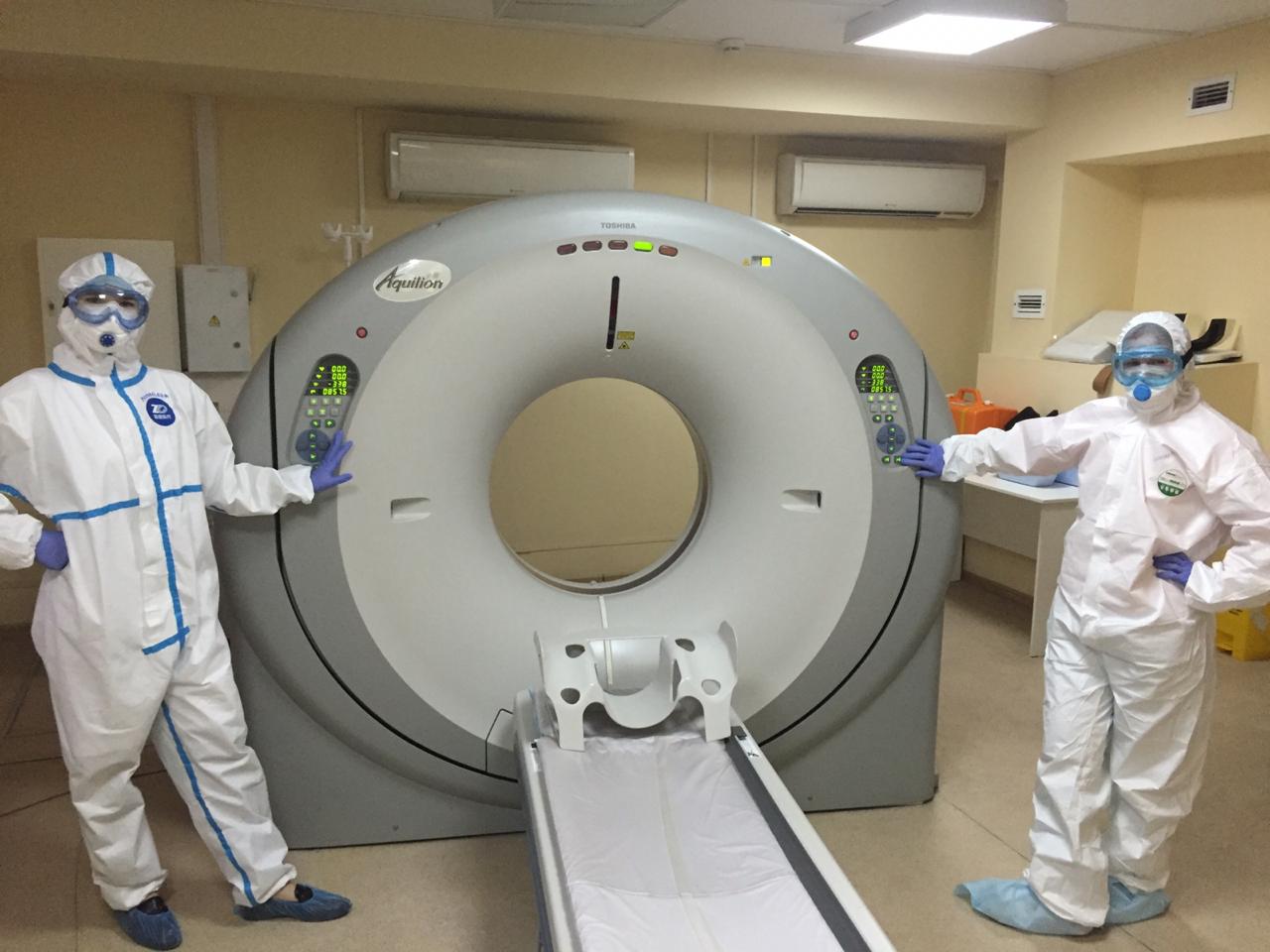 16